GREEN INITIATIVESA nature trip was conducted with the students to Sankhulangara Kav on 10th March 2023 at 10 am to give a class to the students about the need to maintain evergreen forests.  The students touched Kavin, a miniature version of the forest.  They understood the importance of survival of the Cavs.
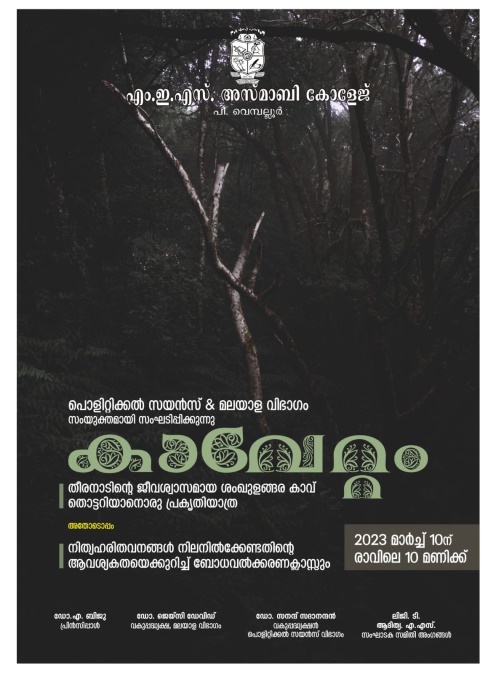 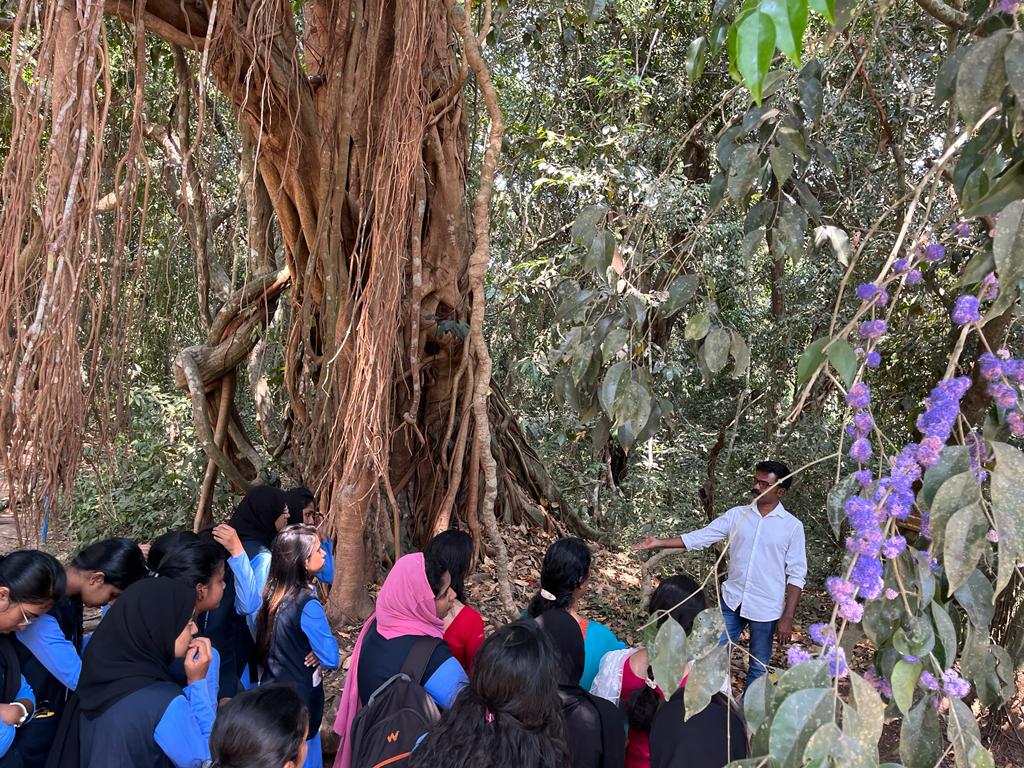 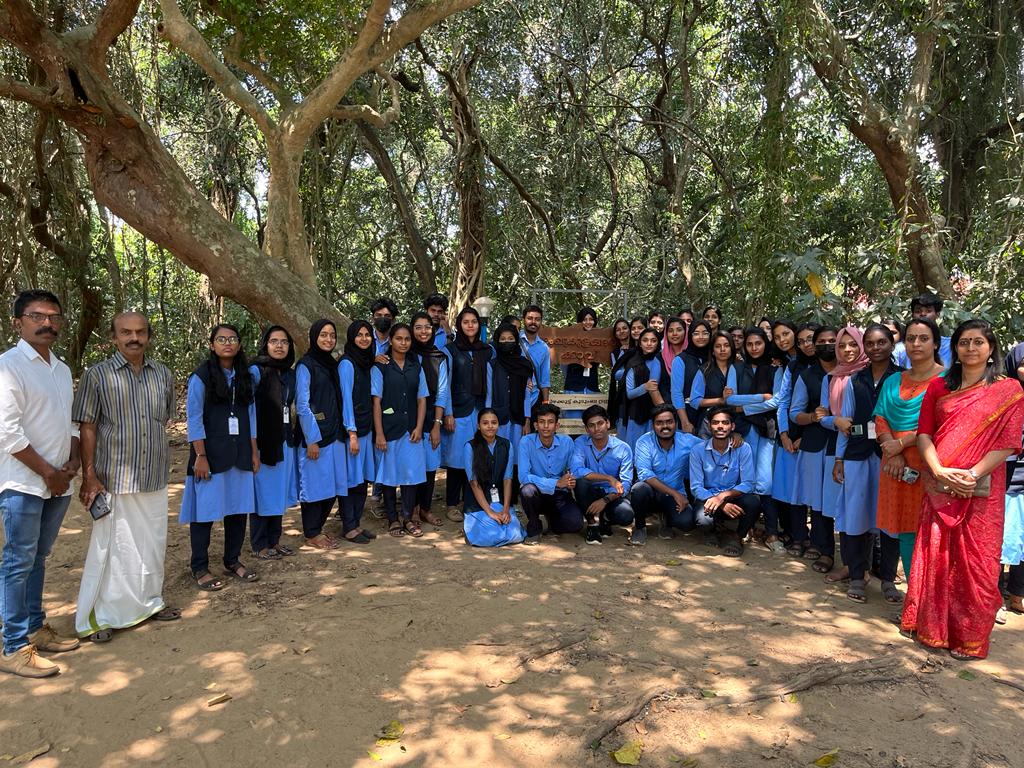